IGCSE Geography
3.1 Development
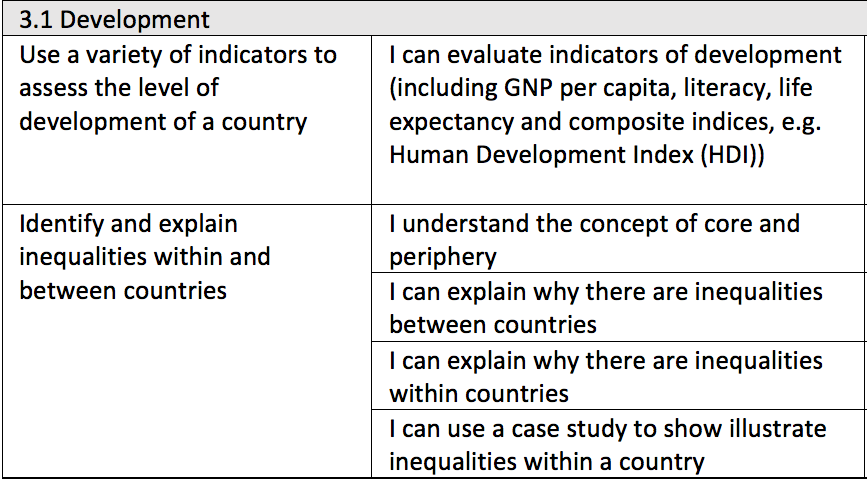 Mexico.
Singapore
Which Order?
Brazil.
Botswana
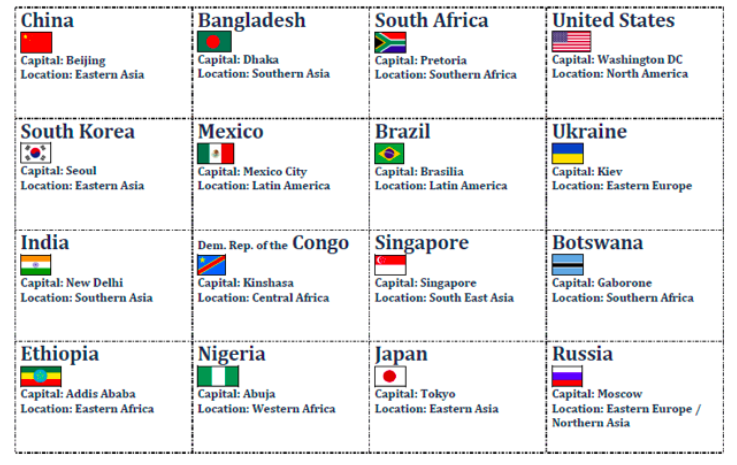 Ukraine
Bangladesh
South Africa.
India.
United States
DR Congo
Nigeria
South Korea.
Put these statements into the correct order of development
- How did you decide on the order?
​- How did you define development?
Japan
Ethiopia
Russia
China
Evaluating development indicators
What are the relationships between different indicators?
Figure 3: World HDI
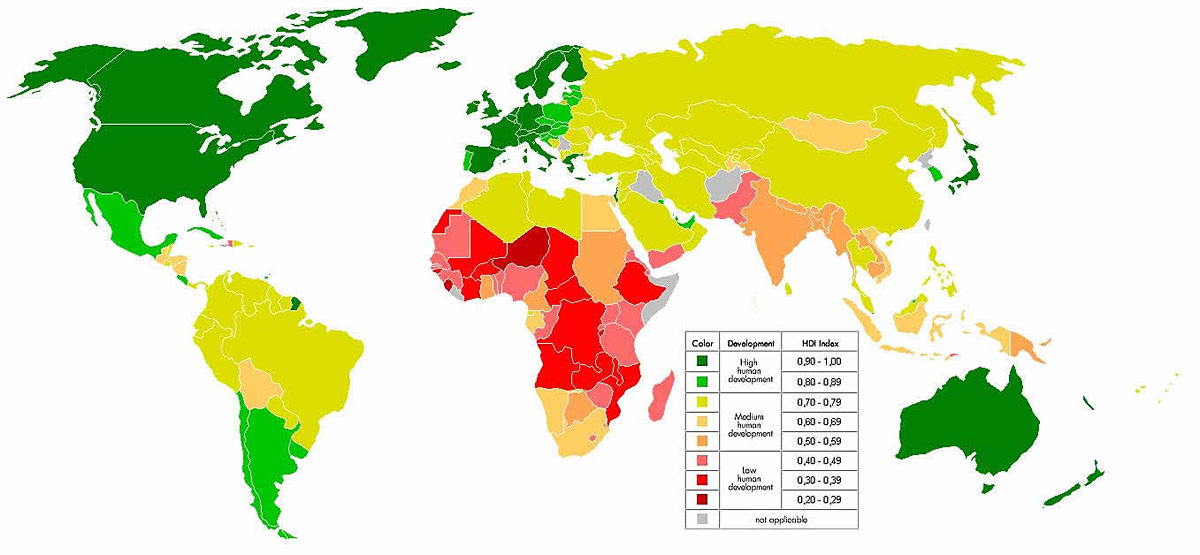 UK
USA
Zimbabwe
Japan
Brazil
Ivory coast
Turkey
Bangladesh
China
Nigeria
________________________________________________________________________________________________________________________________________________________________________________________________________________________________________________________________________________________________________________________________________________________________________________________________________________________________________________________________________________________________________________________________________________________________________________________________________________
Exam question
Study Figure 4, a world map showing the global distribution of Human Development Index (HDI) values.
HDI combines data on life expectancy, educational levels and income, with values ranging from 0 (worst) to 1 (best).
Using Figure 4, compare HDI values in Africa and South America. (4 marks)
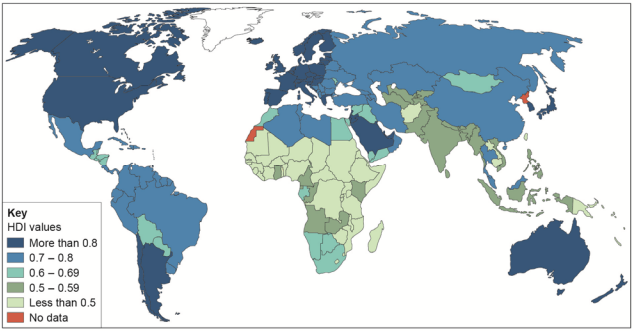 _________________________________________________________________________________________________________________________________________________________________________________________________________________________________
________________________________________________________________________________________________________________________________________________________________________________________________________________________________________________________________________________________________________________________________________________________________________________________________________________________________________________________________________________________________________________________________________________________________________________________________________________
Exam question
Study Figure 5, a table showing indicators of development for three countries.
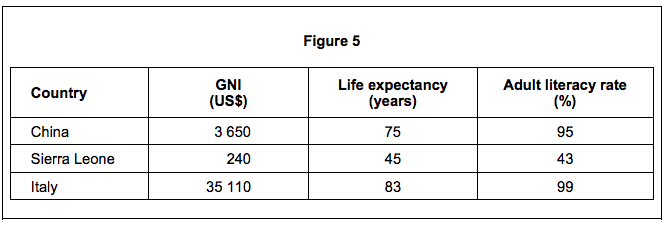 _______________________________________________________________________________________________________________________
________________________________________________________________________________________________________________________________________________________________________________________________________________________________________________________________________________________________________________________________________________________________________________________________________________________________________________________________________________________________________________________________________________________________________________________________________________________________________________________________________________________________________________________________________________________________________________________________________________________________________________________________________________________________________________________
Factors affecting development
Landlocked
7
Corruption
Raw 
materials
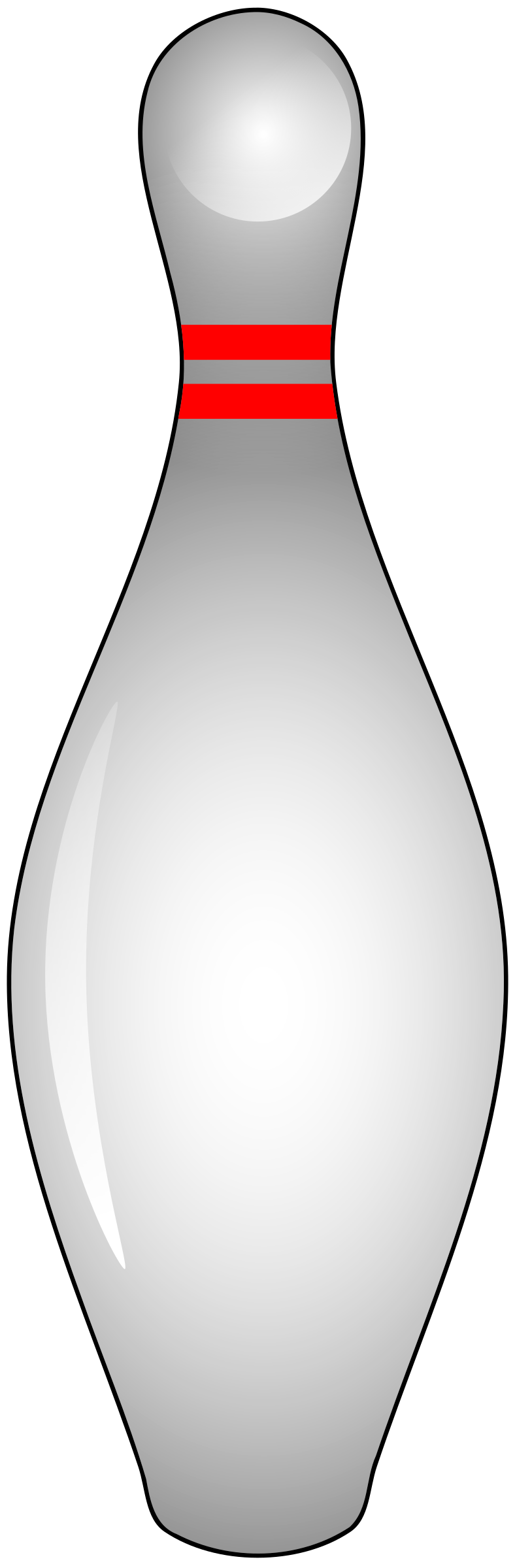 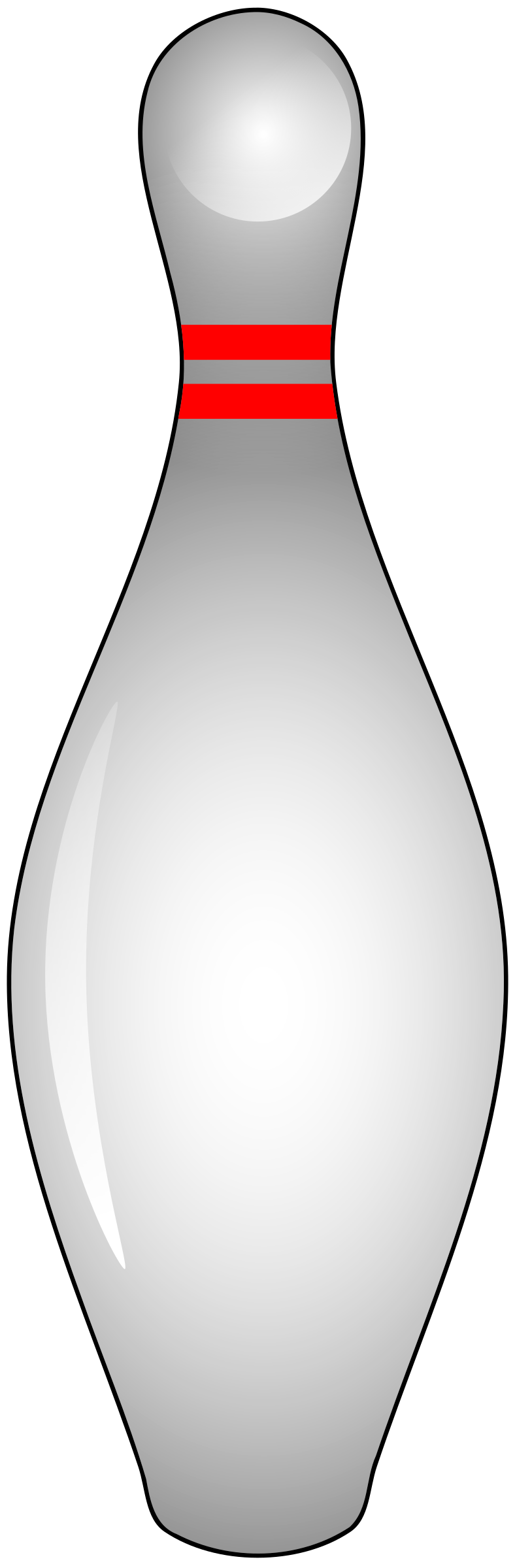 6
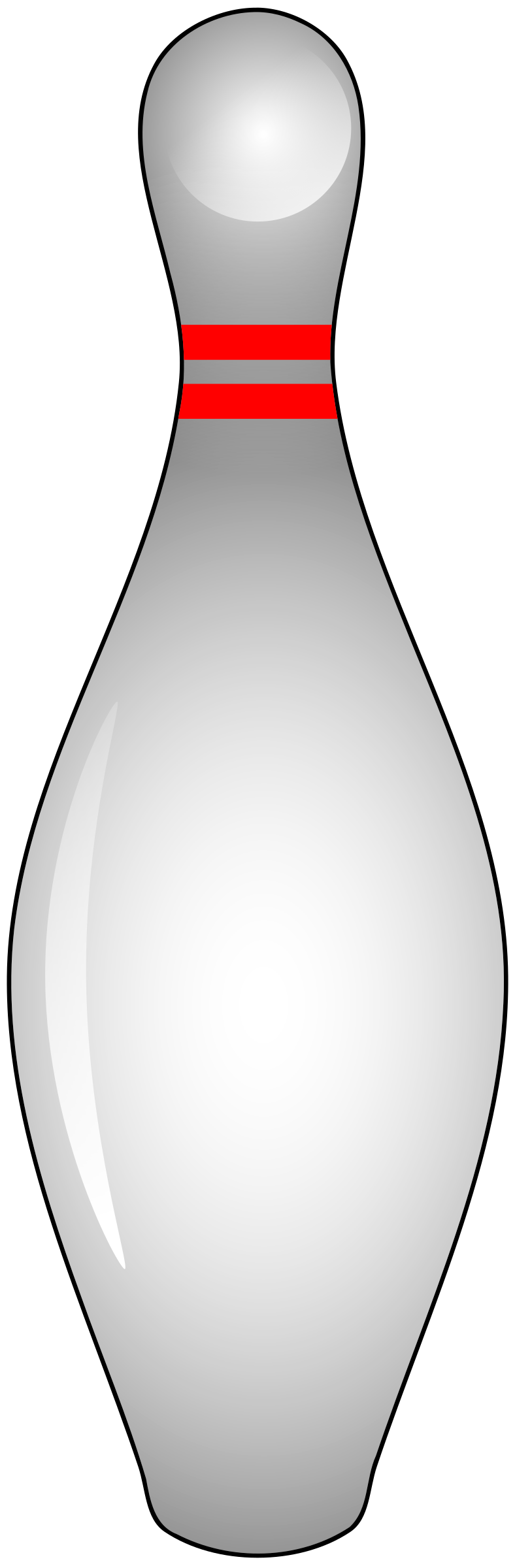 5
4
Colonialism
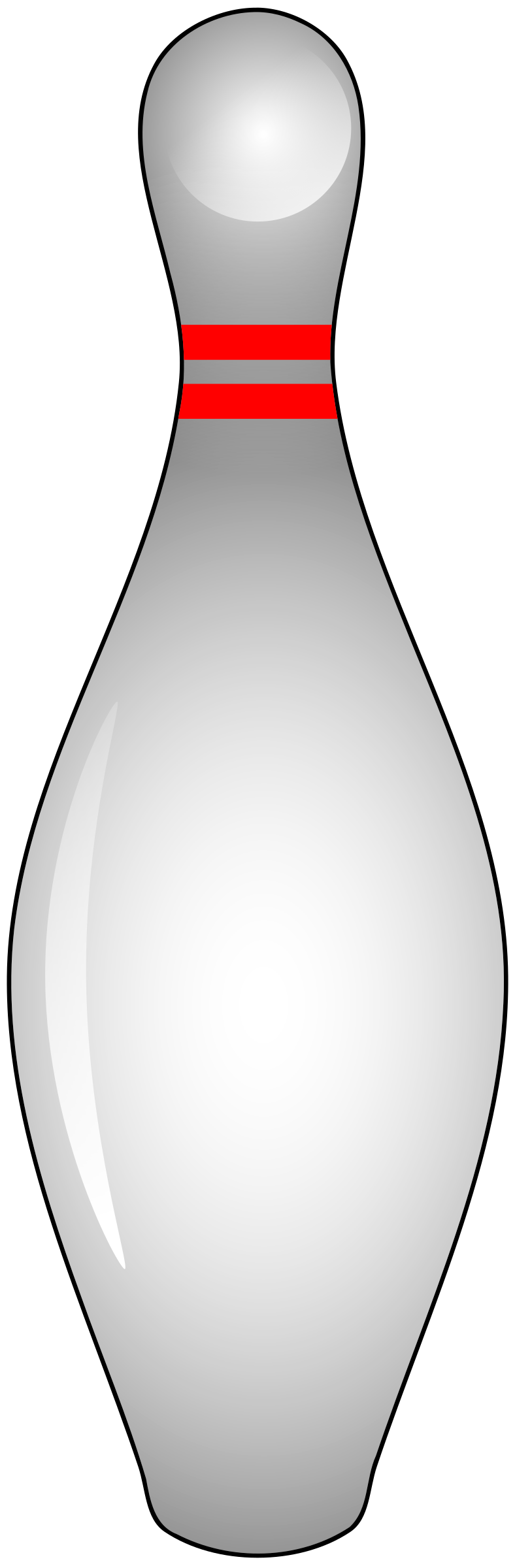 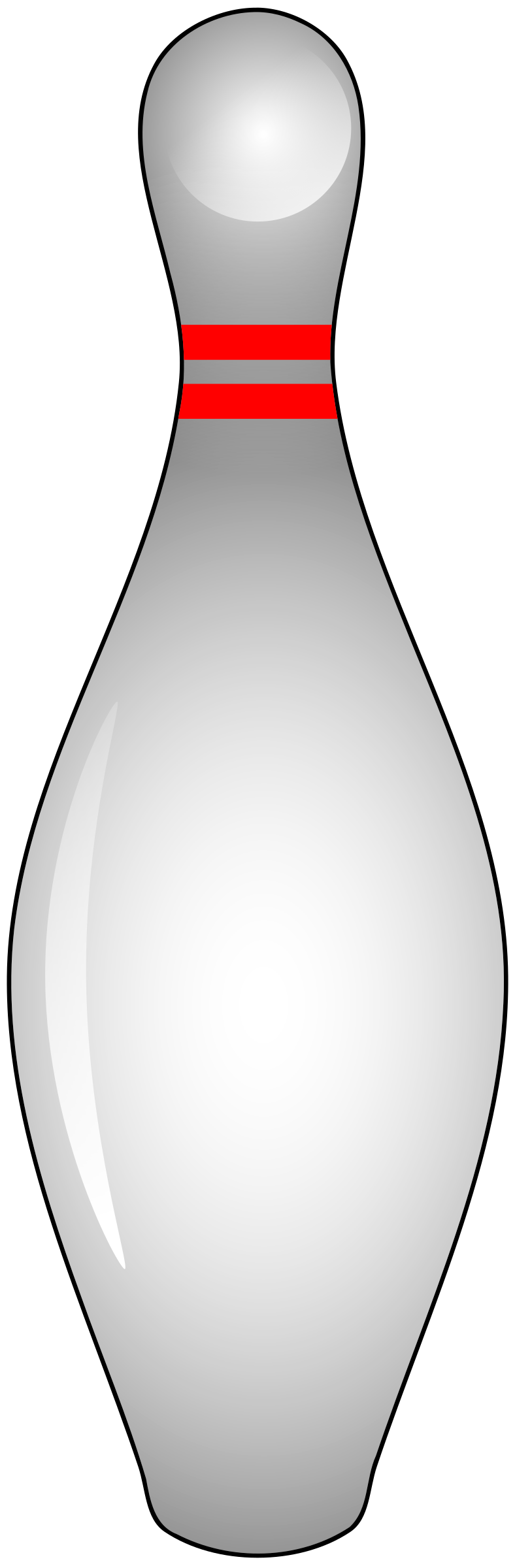 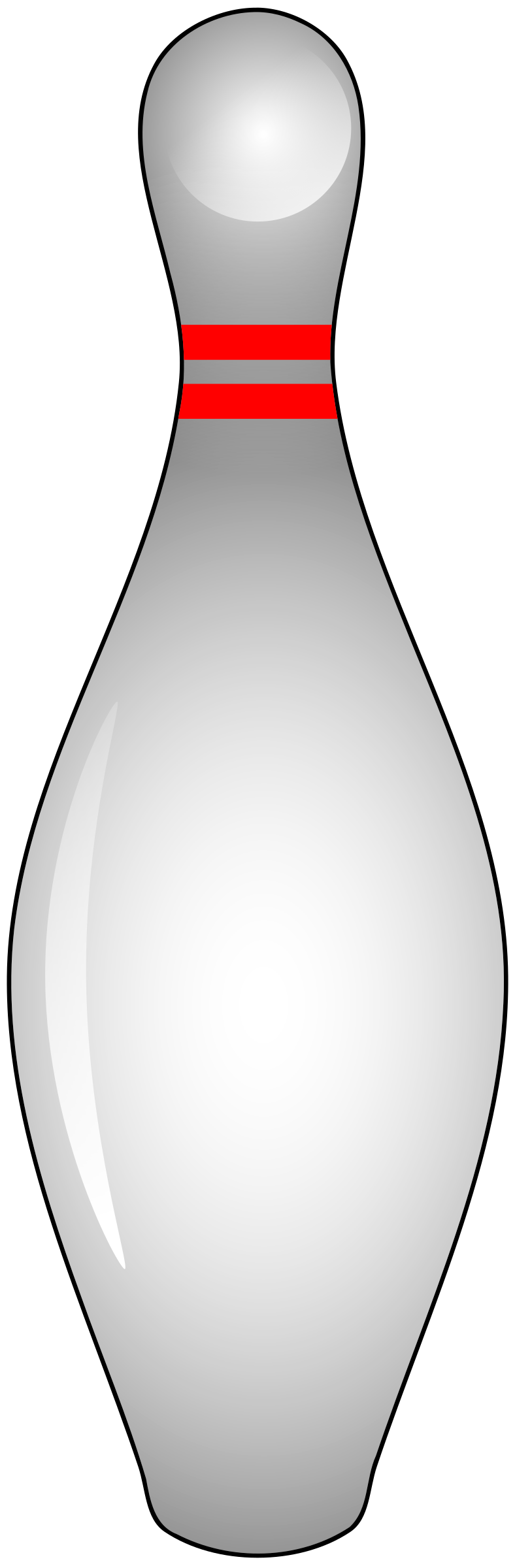 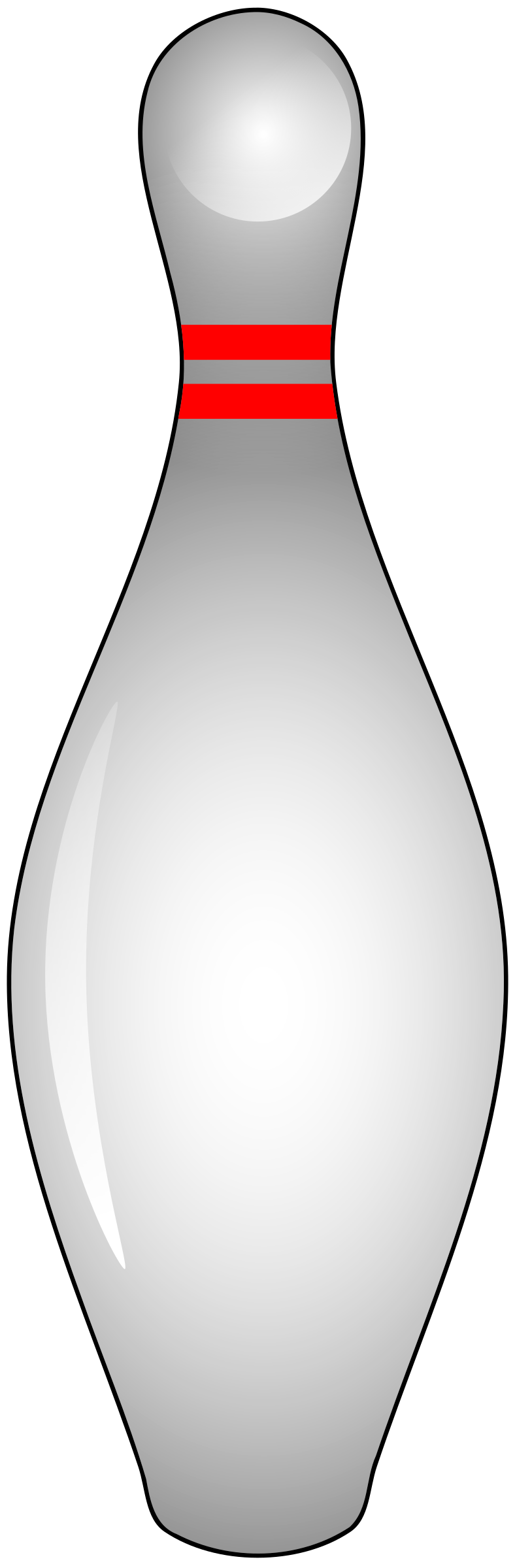 9
Trade
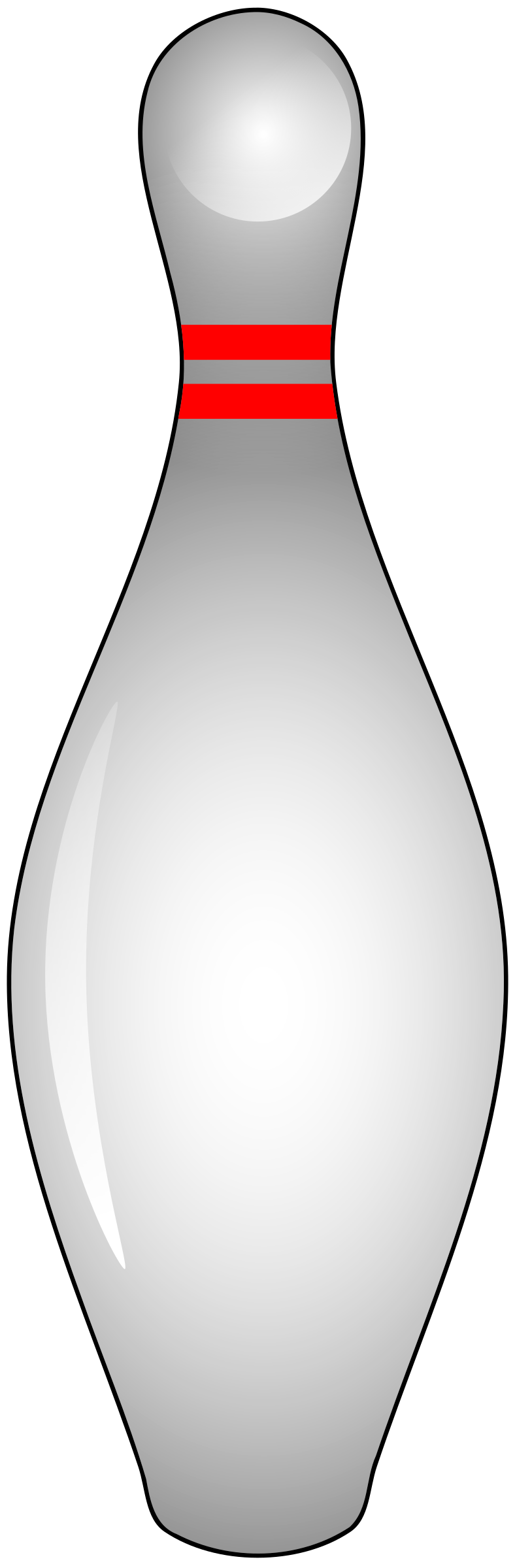 10
8
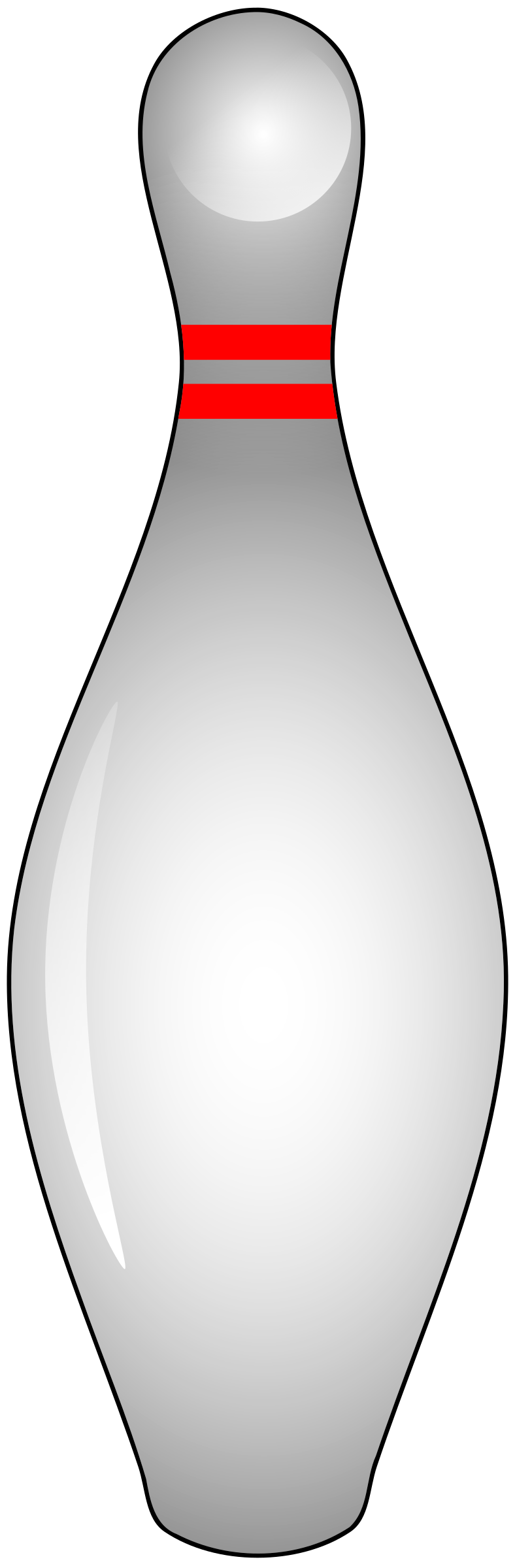 2
3
Poverty
Natural 
Hazards
Conflict
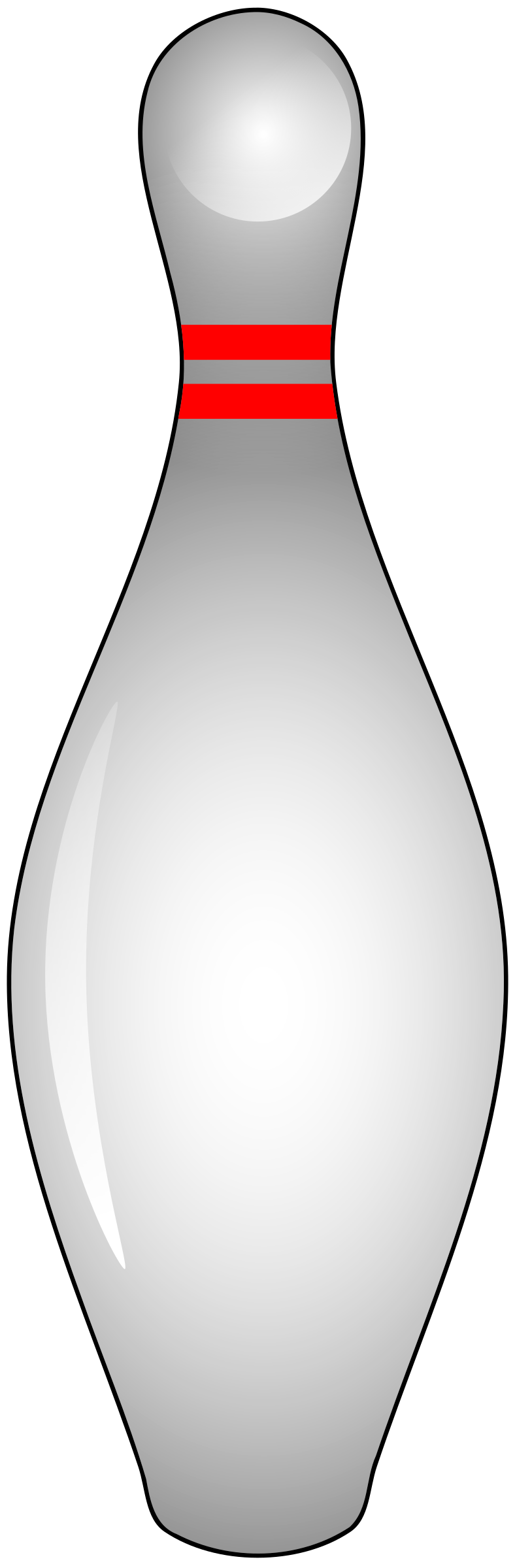 1
Water 
shortage
Climate
Which factor is the most significant?
[Speaker Notes: Production costs have increased by 20%]
UNEVEN DEVELOPMENT WITHIN CHINA
https://www.youtube.com/watch?v=KNXg-kYkLU&feature=emb_logo

How many people have left rural areas to seek work?

b. Outline the reasons why people left.

c. In 1978, how much did farmers earn?

d. What are the negative aspects of migration?

e. What has happened to the wealth gap over time?

f. What changes has Shenzhen seen since 1978?

g. Outline the comparative GDP values of coastal regions compared to western countries.

h. What change is China seeing in terms of location of manufacturing industry?
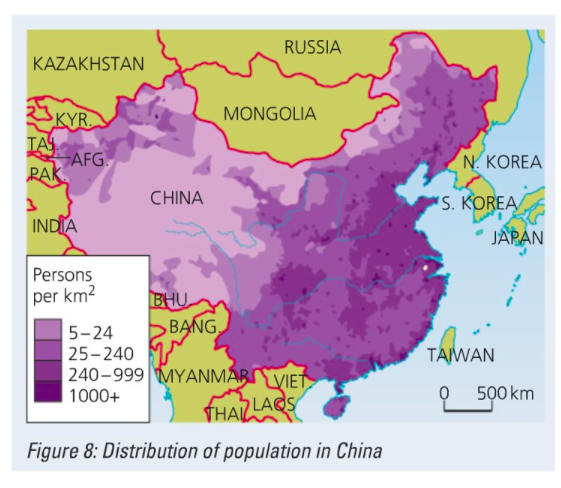 Describe the population distribution of China
________________________________________________________________________________________________________________________________________________________________________________________________________________________________________________________________________________________________________________________________________________________________________________________________________________________________________________________________________________________________________________________________________________________________________________________________________________________________________________________________________________________________________________________________________________________________________________________________________________________________________________________________________________________________________________________
Task:1. Use the maps above to highlight  why there would be disparities between areas within China2. Annotate the map to highlight characteristics  and features  of core and periphery areas of China to show the inequalities within the country.
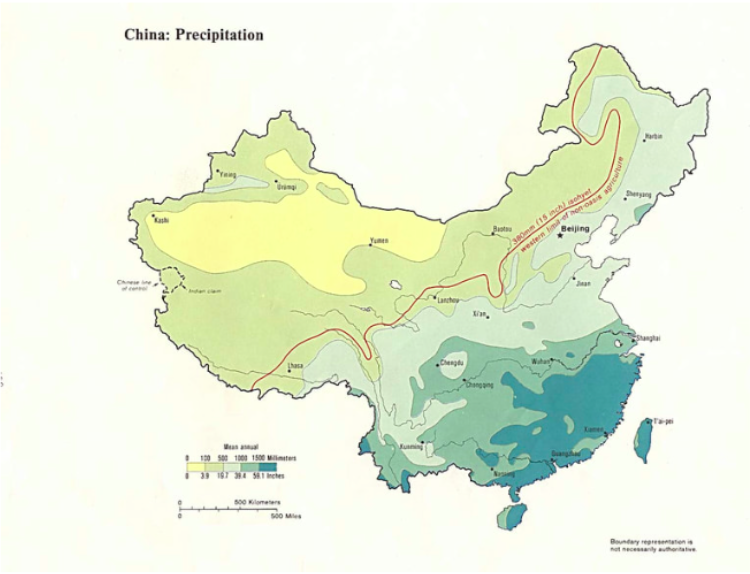 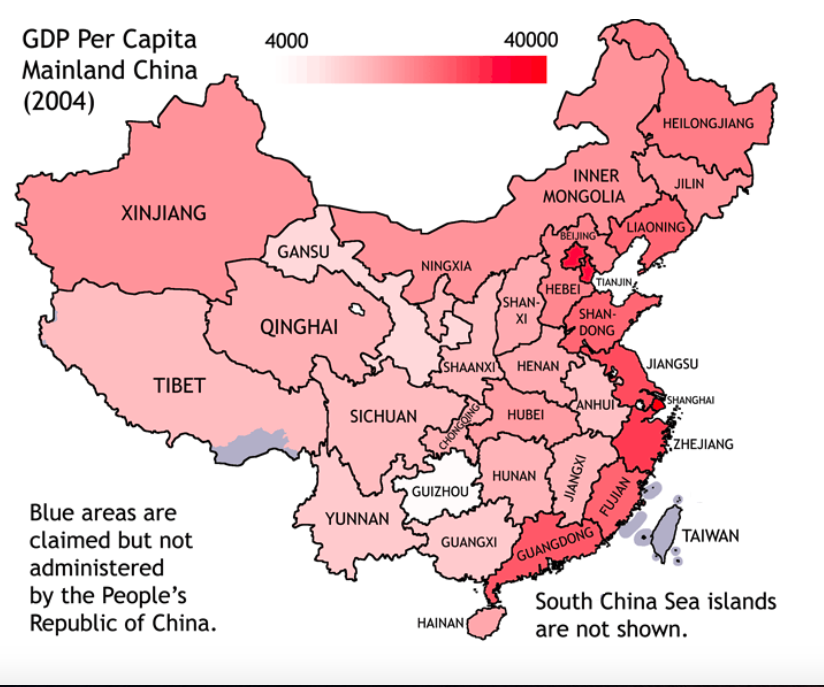 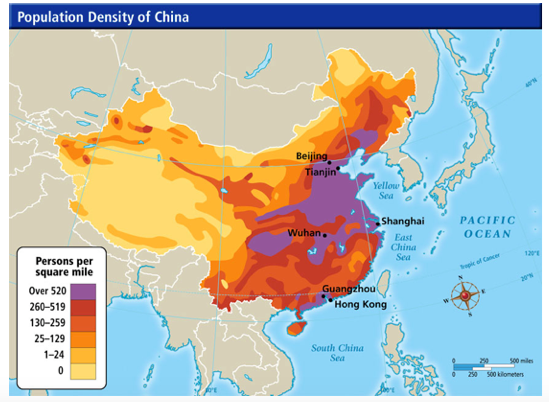